Speculative Region-based Memory Management for Big Data Systems
Khanh Nguyen, Lu Fang, Harry Xu, Brian Demsky
Donald Bren School of 
Information and Computer Sciences
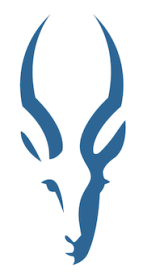 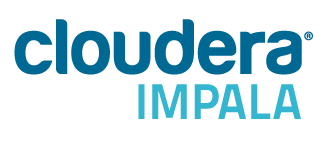 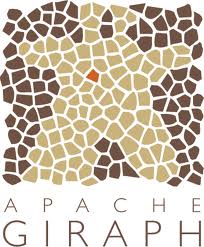 BIG DATA
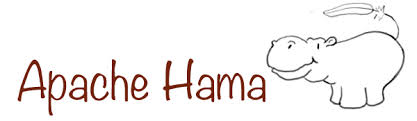 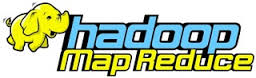 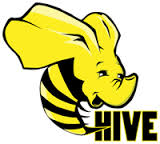 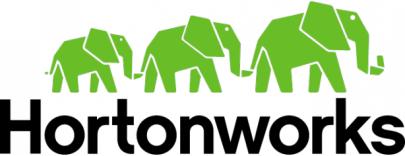 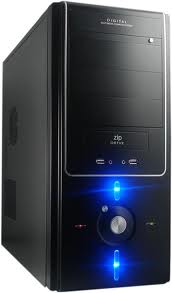 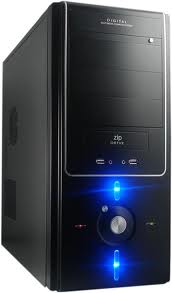 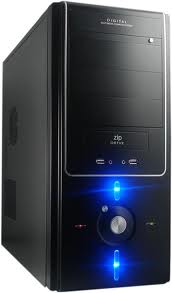 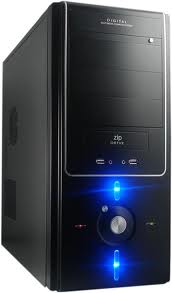 …
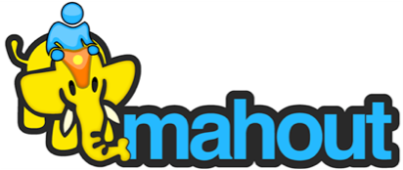 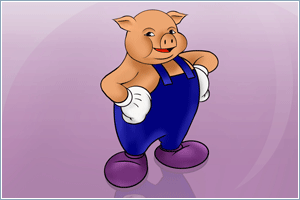 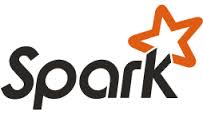 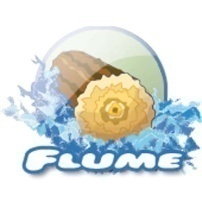 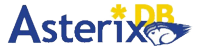 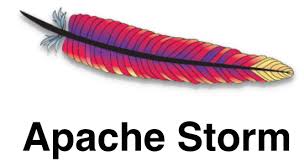 2
[Speaker Notes: Cloudera is the first that comercialized Hadoop – claimed to be the leader – opened in 2008
Hortonworks is Hadoop-enterprise – opened in 2011
Giraph: open-source counterpart of Pregel
Hama: general Bulk Synchronous Processing computing engine on top of Hadoop to do scientific computing, iterative algorithm such Matrix, Graph and Machine Learning
Hive: data warehouse: query and manage large datasets in distributed storage using SQL-like language, based on MapReduce – initially developed by Facebook
Pig: has high-level language to express data analysis program – its infrastructure support parallel execution, auto-tune efficiency. On Hadoop
Storm: distributed realtime computation system, easy to process unbounded streams of data. Utilize queueing and database technologies to consume data in arbitrary complex way, repartition streams between each stage
Flume: library for collecting, aggregating and moving large amounts of log data. Main goal is to deliver data from applications to HDFS, based on streaming data flow. 
Mahout: machine learning, dumped Hadoop, used Spark]
BIG DATA
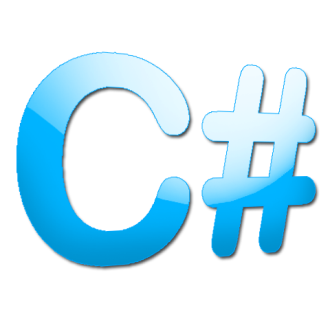 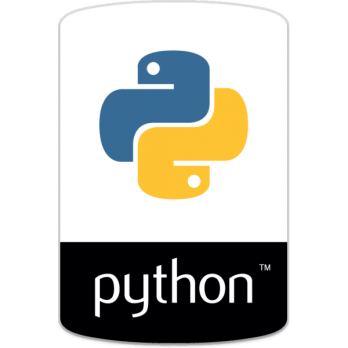 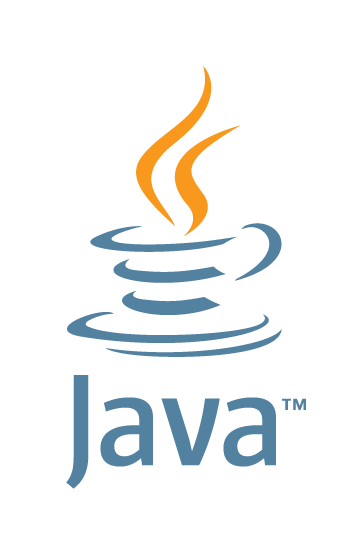 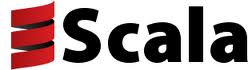 Scalability 
  JVM crashes 
	due to OutOfMemory error at early stage
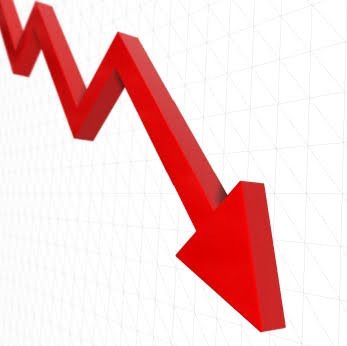 3
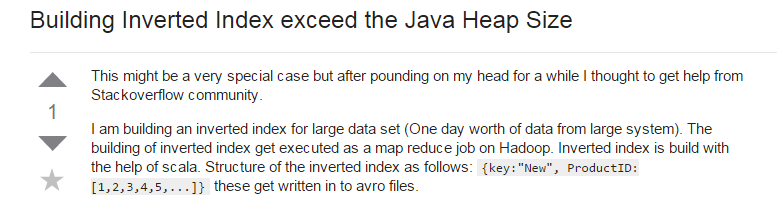 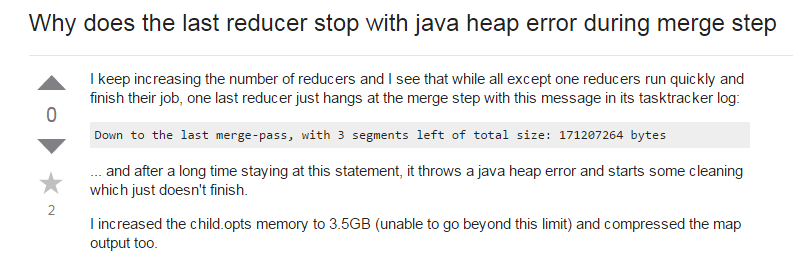 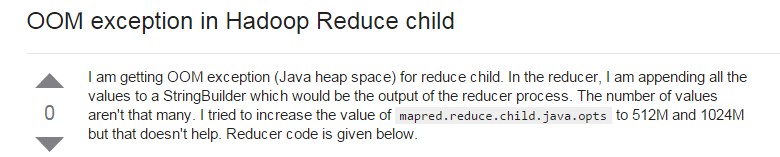 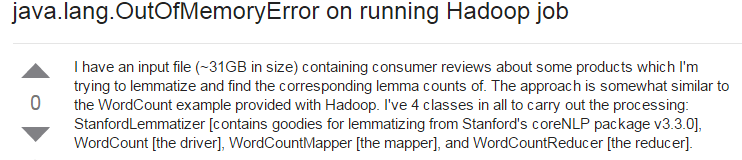 A moderate-size application on Giraph with 1GB input data can easily run out of memory on a 12 GB heap
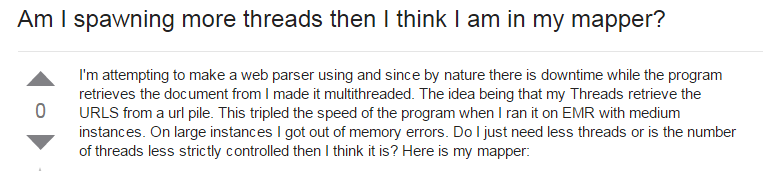 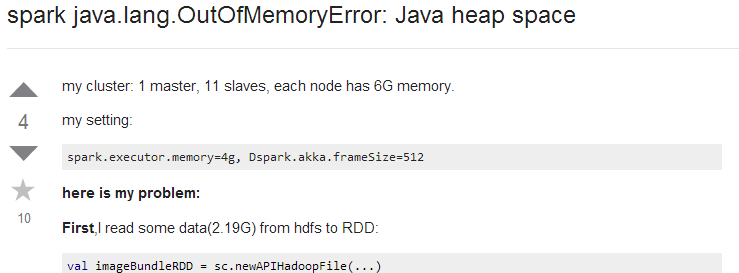 [Bu et al, ISMM’13]
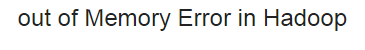 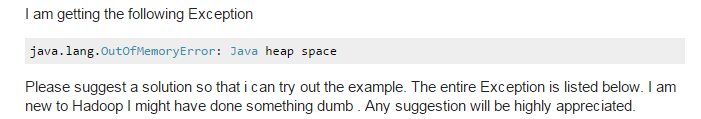 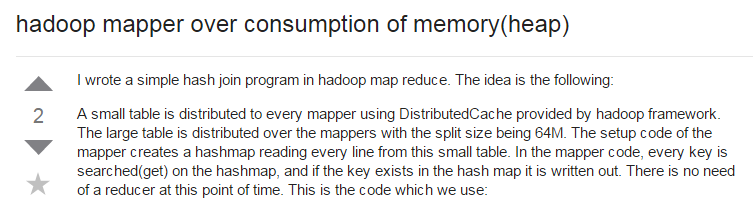 4
BIG DATA
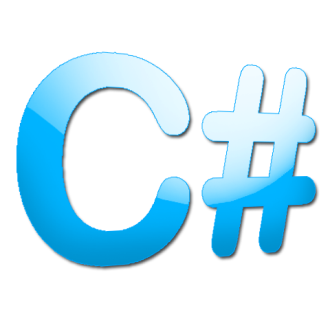 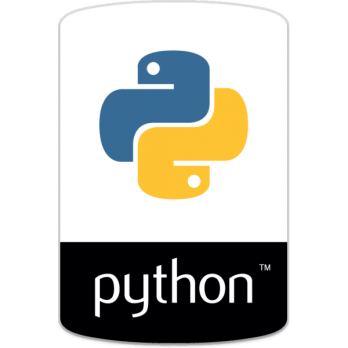 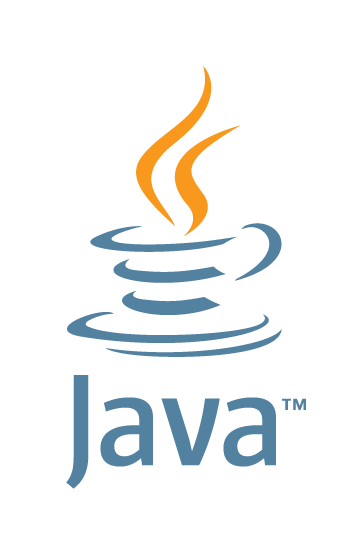 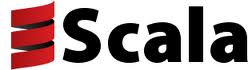 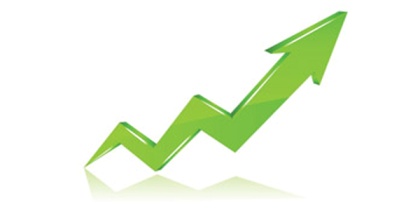 Scalability 
  JVM crashes 
	due to OutOfMemory error at early stage
Management cost
GC time accounts for up to 50% of the execution time 
[Bu et al, ISMM’13]
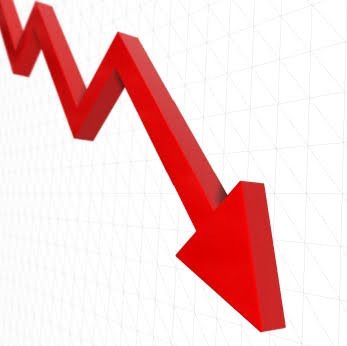 High cost of the managed runtime is a fundamental problem!
5
Existing Work
Facade [Nguyen et al, ASPLOS’15]

Broom [Gog et al, HotOS’15]
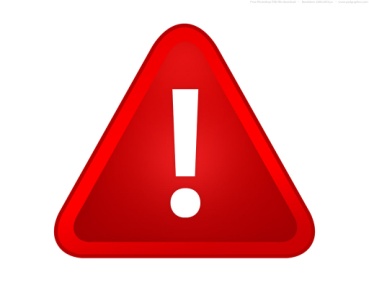 Huge manual effort from developers
This work: 
Purely dynamic technique
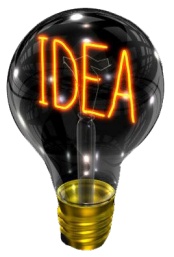 6
Control Path vs. Data Path
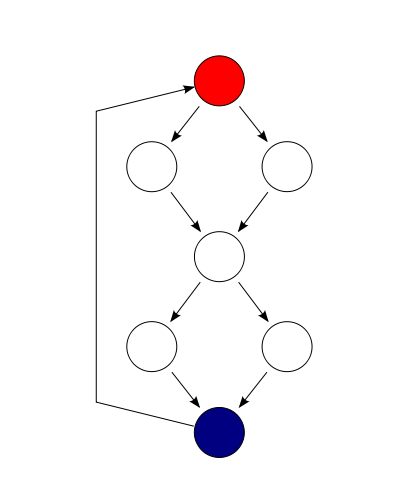 [Bu et al, ISMM’13]
7
Execution Pattern
Data-processing functions are iteration-based
Each iteration processes a distinct data partition
Iterations are well-defined
8
GraphChi [Kyora et al, OSDI’12]
public interface GraphChiProgram <VertexDataType, EdgeDataType> {

 public void update(ChiVertex<VertexDataType, EdgeDataType> vertex, GraphChiContext context);

 public void beginIteration(GraphChiContext ctx);
 public void endIteration(GraphChiContext ctx);

 public void beginInterval(GraphChiContext ctx, VertexInterval interval);
 public void endInterval(GraphChiContext ctx, VertexInterval interval);

 public void beginSubInterval(GraphChiContext ctx, VertexInterval interval);
 public void endSubInterval(GraphChiContext ctx, VertexInterval interval);

}
9
Weak Iteration Hypothesis
Data objects do not escape iteration boundaries
GC run in the middle is wasted


Control objects do escape iteration boundaries
5%
181 MILLIONS OBJECTS
PageRank – Twitter graph
10
[Speaker Notes: ChiVertex: 4M  ChiPointer: 171M  VertexDegree: 6M]
Region-based Memory Management
Region definition
Management:
Allocation
Deallocation
11
Advantages
Low overheads  
Improved data locality
More flexible than stack allocation 
No GC burden
12
Challenges
Escaping control objects
Developers are responsible for semantic correctness
static analyses?
Facade
Broom
specialized API
annotation & refactoring
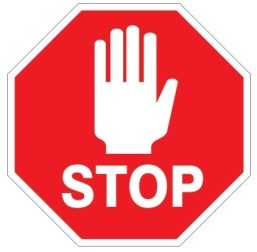 Precise objects lifetime required!
13
Proposed Solution
Speculative Region Allocation
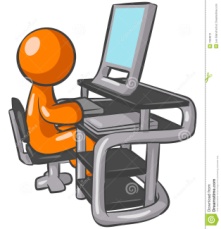 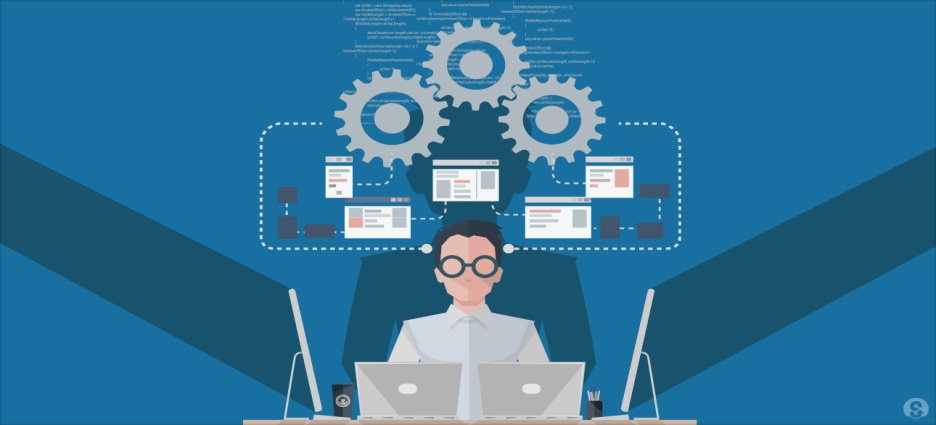 annotate iteration boundary:
 - iteration_start
 - iteration_end
Algorithms to guarantee program’s correctness automatically
14
Observations
nested

executed by multiple threads
Iterations
iteration_ID, thread_ID
15
Region Semi-lattice
heap
void main() {

















} //end of main
JOIN OPERATOR
T,*
iteration_start
for(   ) {













}
iteration_end
iteration_start
  for(   ) {







  }
  iteration_end
1,t1
1,t2
iteration_start
     for(   ) {

     }
     iteration_end
region
2,t1
2,t2
3,t1
3,t2
GC never touches regions
16
Speculative Region Allocation
Parent
iteration_start
Child
iteration_start
iteration_end
iteration_end
17
Components of Our Approach
Speculative region allocation
Track inter-region references
Update boundary set
Recycle regions 
Boundary set promotion
18
Remember Inter-Region References: Case 1
y,ti
a.f = b
x,ti
a
b
b
boundary set
19
Remember Inter-Region References: Case 2
y,tj
x,ti
a = b.f
b
f
c
c
boundary set
20
Region Recycling Algorithm
3,t1
T,*
1,t1
1,t2
2,t1
2,t2
3,t1
3,t2
JOIN(            ,            ) =
1,t1
2,t1
1,t1
boundary set
21
Region Recycling Algorithm
3,t1
T,*
1,t1
1,t2
2,t1
2,t2
3,t1
3,t2
JOIN(            ,            ) =
2,t1
2,t2
T,*
boundary set
22
Region Recycling Algorithm
3,t1
T,*
1,t1
1,t2
2,t1
2,t2
3,t1
3,t2
boundary set
23
Handling of Intricacies
Escape via the stack
Data-race-free object relocation


Details are in the paper
24
Conclusions
Goal: Reduce user’s effort
Solution: Speculative region allocation
The cost of object promotion is considerable
Can be reduced by adaptively allocating objects: feedback-directed allocation policy

Status: In the process of implementing & evaluating in the OpenJDK
25
Thank you!
26